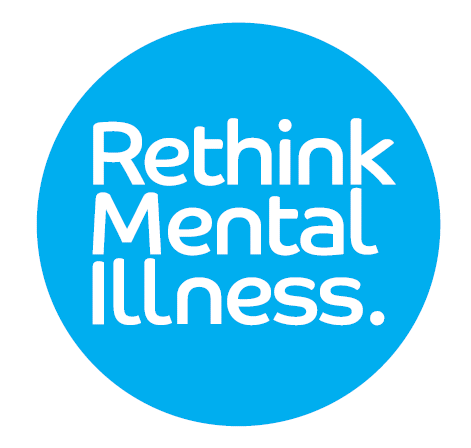 ‘Rethink Activity’ Project
Mel Islin
Physical Activity Programme Manager
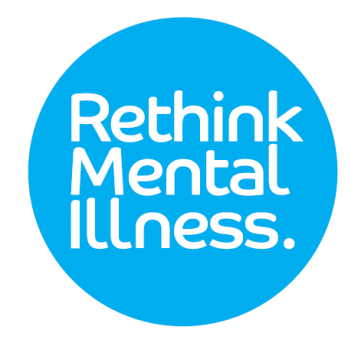 Richmond Group of Charities
Movement for All Programme – collaborative approach to increasing physical activity in partnership with Sport England, Activity Alliance and Mind.
10 charities from the Richmond Group of Charities received funding from Sport England





Collectively, the Richmond Group of Charities reaches 15 million people living with a long term condition
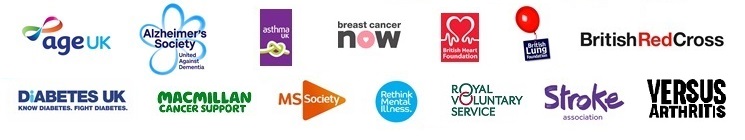 www.rethink.org
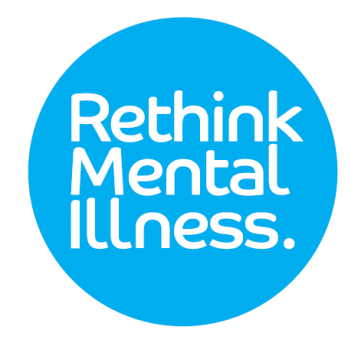 Aim of the project
Seek to explore whether we can overcome the barriers which prevent people severely affected by mental illness and carers from engaging in physical activity by embedding activities into peer support groups
Aim to support inactive people to do at least 30mins per week 
Contributes to NHS England’s drive to increase social prescribing opportunities
www.rethink.org
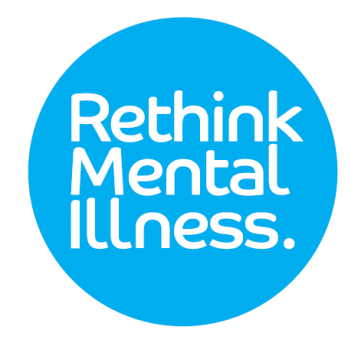 About the project
3 year project – 2018-2021
Support and enable community organisations to embed physical activity into their current offer
Create sustainable opportunities for people to be active
Member-led activity choices
Support drive to reduce mortality gap and improve physical health
www.rethink.org
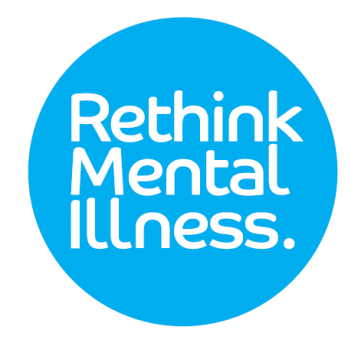 Delivery
Engage with peer support groups, services and community organisations
Embed physical activity into groups using toolkit and provide all necessary support;
Funding
Training 
Information and guidance (activities, instructors, venues, etc)
www.rethink.org
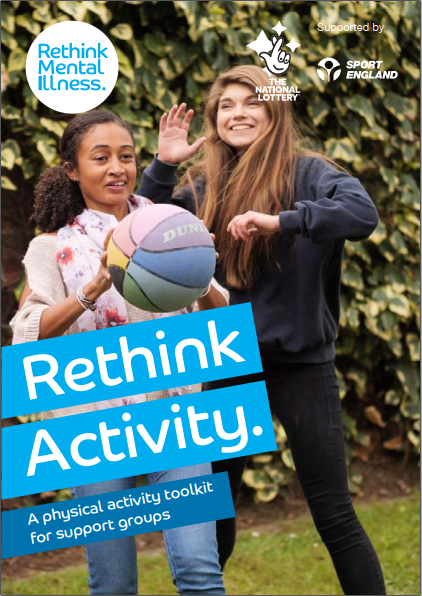 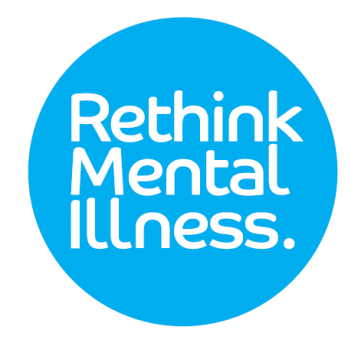 Toolkit
‘First stop shop’ for information for groups to start facilitating physical activity provision
Includes;
What is physical activity and benefits
Barriers and solutions
Top tips
Activity ideas
Case studies
Useful contacts
Co-produced with people with lived experience of mental illness
www.rethink.org
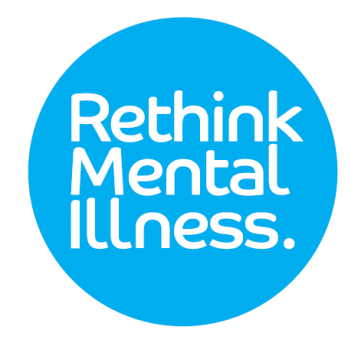 Activities (year 1 and 2)
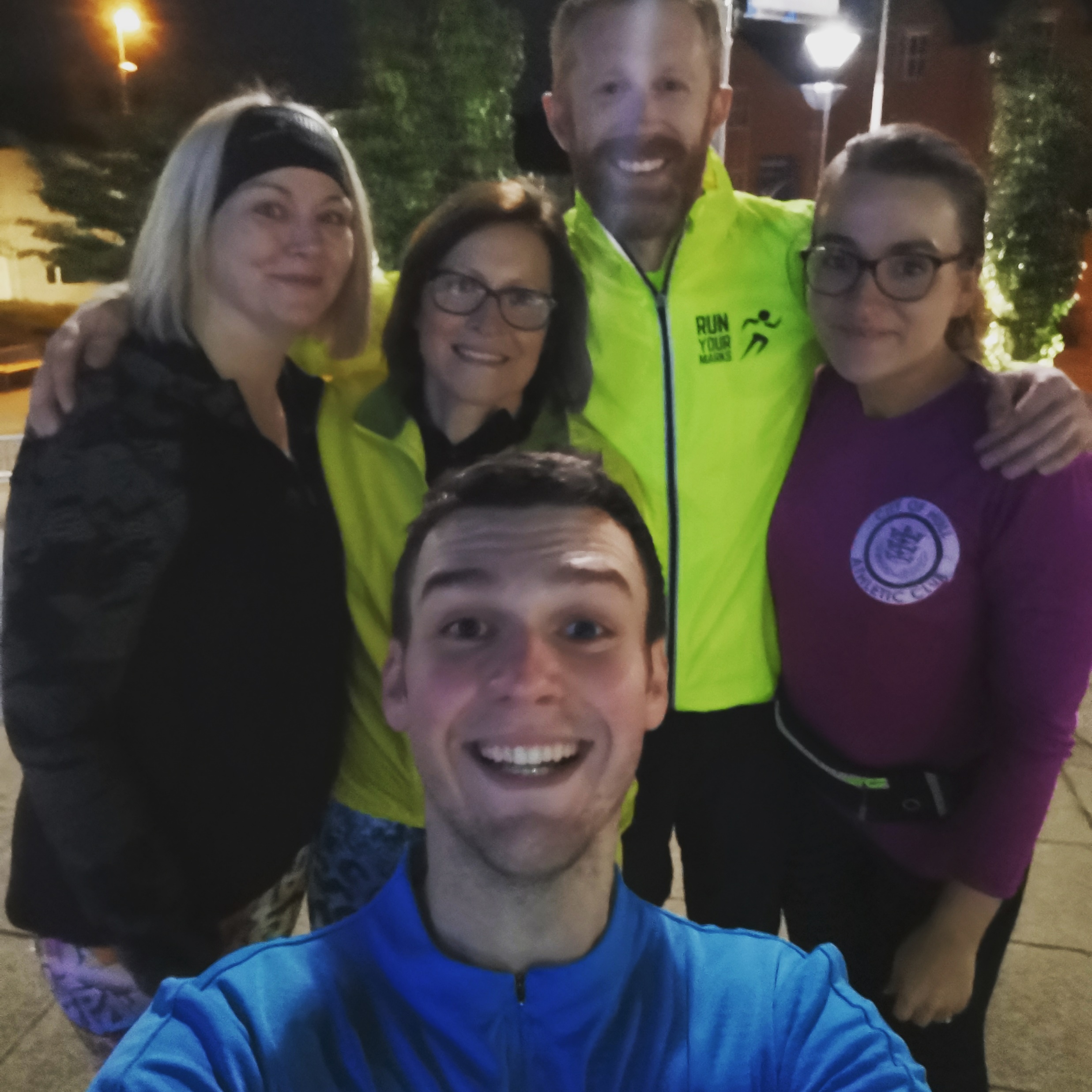 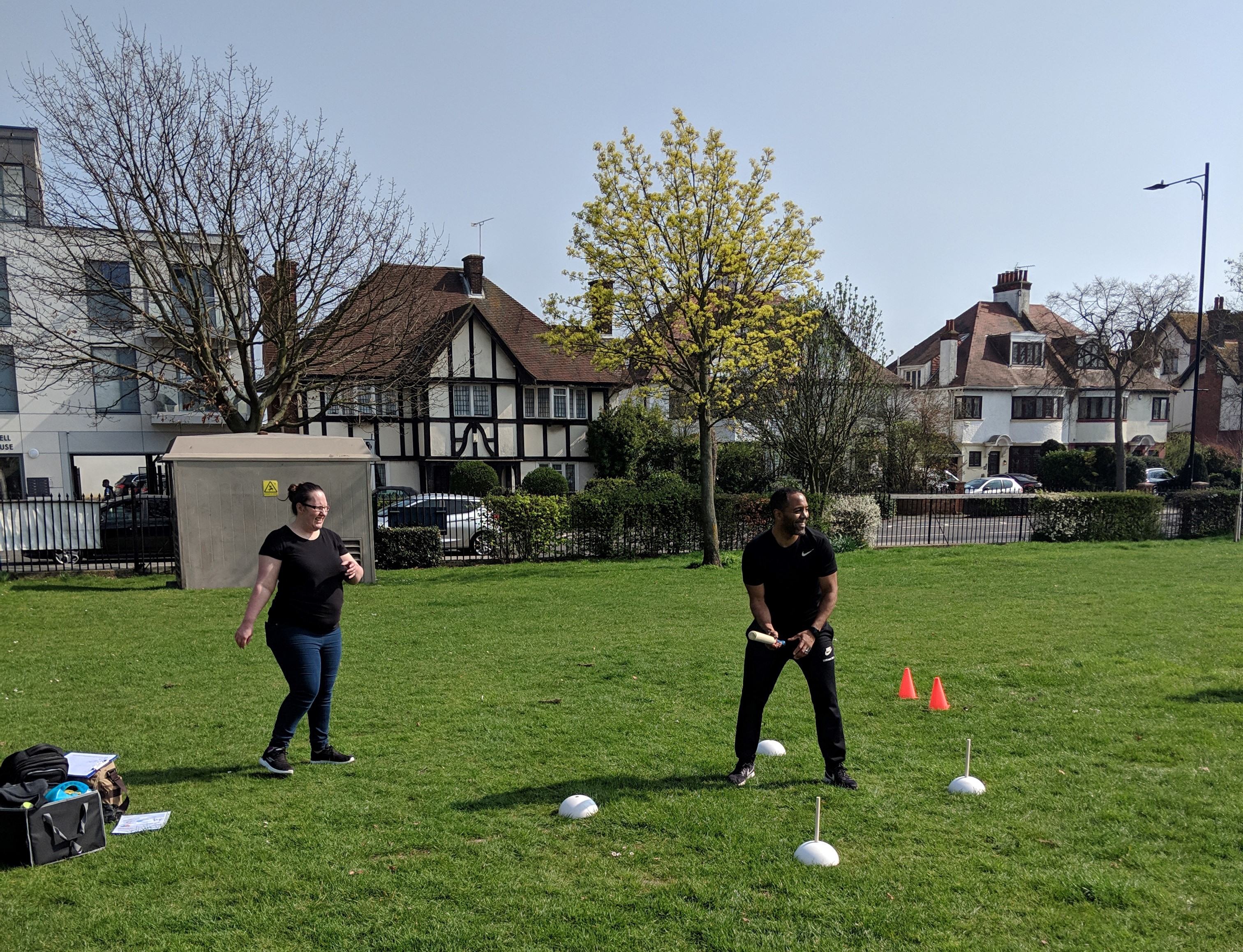 www.rethink.org
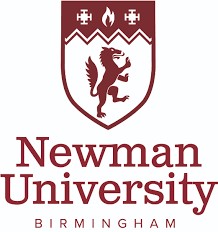 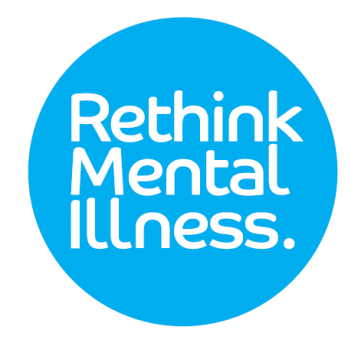 Evaluation
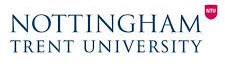 Measure the impact on people affected by mental illness
Quantitative evaluation – questionnaires (baseline, 3, 6 and 12 months)
Qualitative evaluation – focus groups/1:1 interviews (3 and 6-9 months)
Not a compulsory requirement – but all the data collected will help us;
demonstrate the impact of physical activity
share with wider sector
better support people in the future
access future funding
www.rethink.org
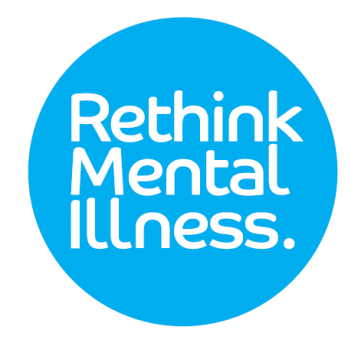 Evaluation: Peer Researchers
16 Peer Researchers recruited and trained
All have lived experience 
Four options of involvement;
Quantitative data collection – questionnaires
Qualitative data collection – focus groups
Qualitative data collection – interviews
Data analysis
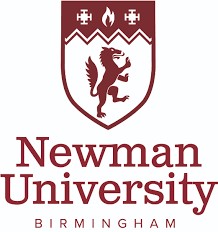 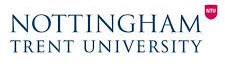 www.rethink.org
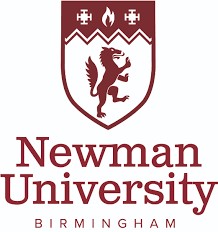 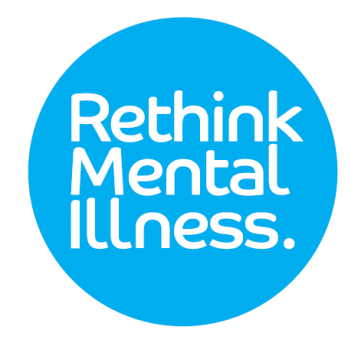 Evaluation: Interim findings
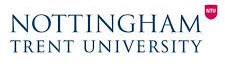 www.rethink.org
What our groups say
“The social side here is so important, it’s a very, very important side of it”
Group member
“It gives me a sense of achievement by leading the group” 
Group lead
“Some of them are even – not only doing the exercises once a week at the group, but also they’re doing them when they’re at home as well”
Group lead
“Being involved in it, it’s helped my confidence”
Group member
“I always feel when I come in and when I leave here, I feel a much better person”
Group member
“I just feel that it has given me a sense of achievement”
Group lead
“The table tennis activity has helped me build more confidence both with people and the game which encouraged me to start playing competitively as I've enjoyed it so much.”
  Group member
“It’s very uplifting…these physical activities give me energy and positivity and I feel better in myself”
Group member
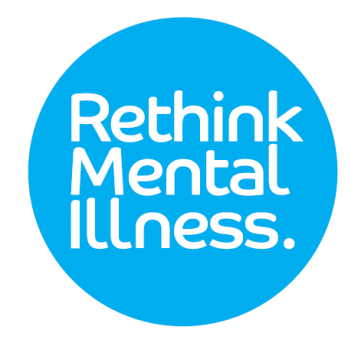 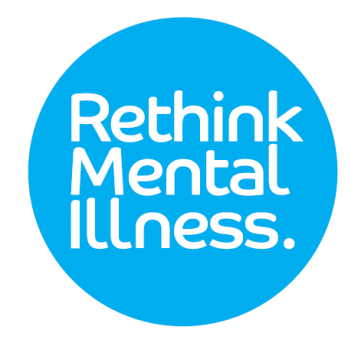 How can you be involved?
Get bespoke support (including funding where necessary) to facilitate your own activities
Use the toolkit for guidance and information
Speak to your group members/service users about the opportunity
Tell other local organisations
Get in touch for more information – no such thing as a silly idea or question
www.rethink.org
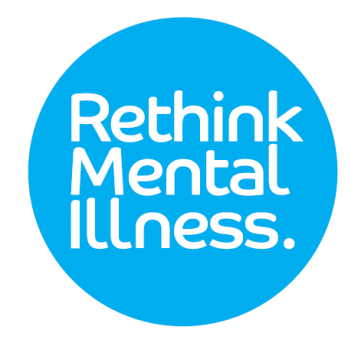 ‘Rethink Activity’ project
Any questions?
www.rethink.org
Mel IslinPhysical Activity Programme ManagerMel.Islin@rethink.org07483 332558
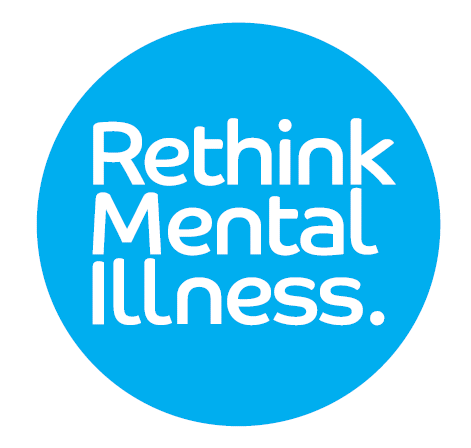